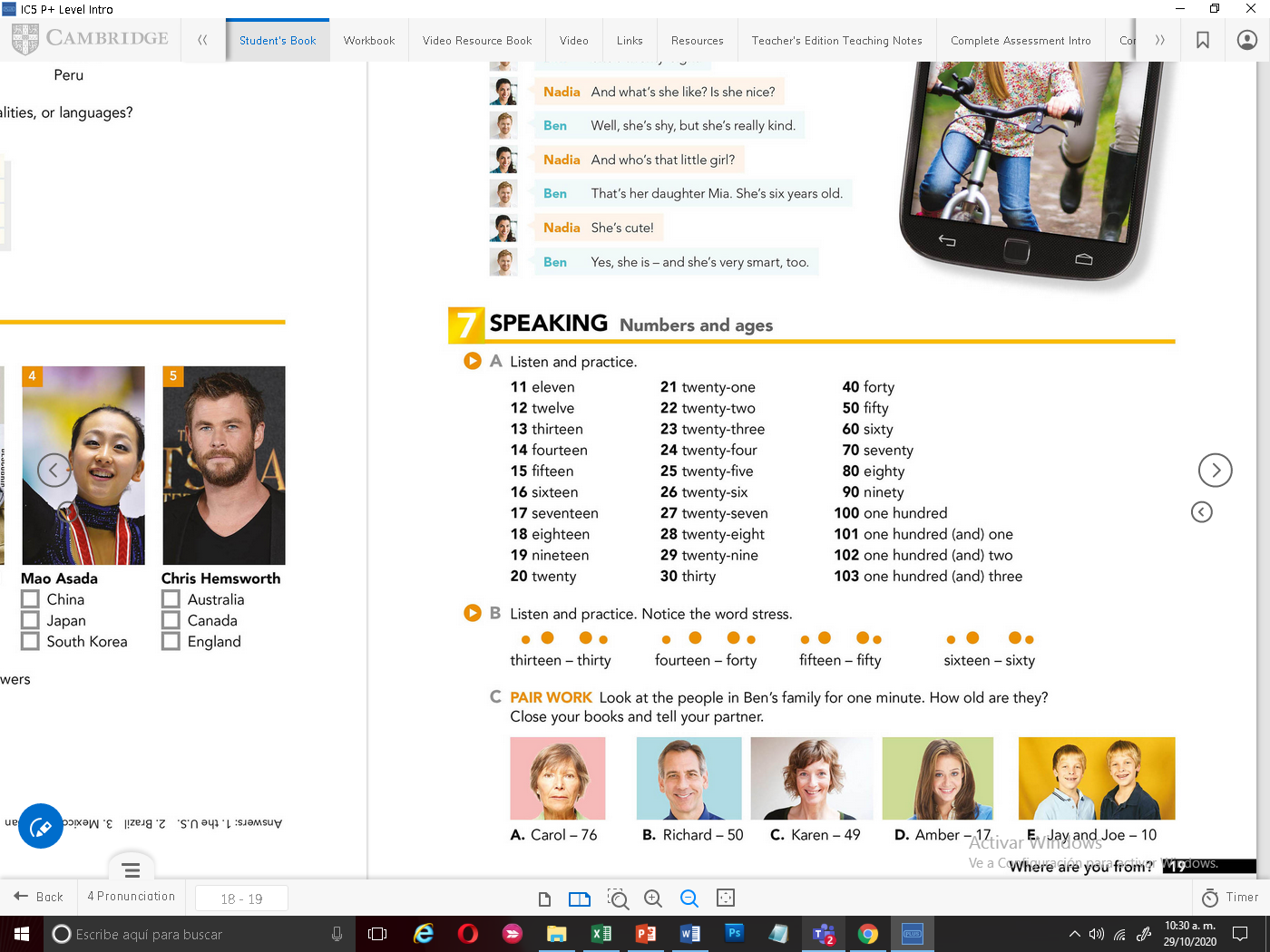 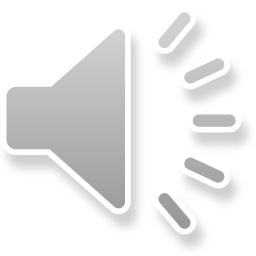 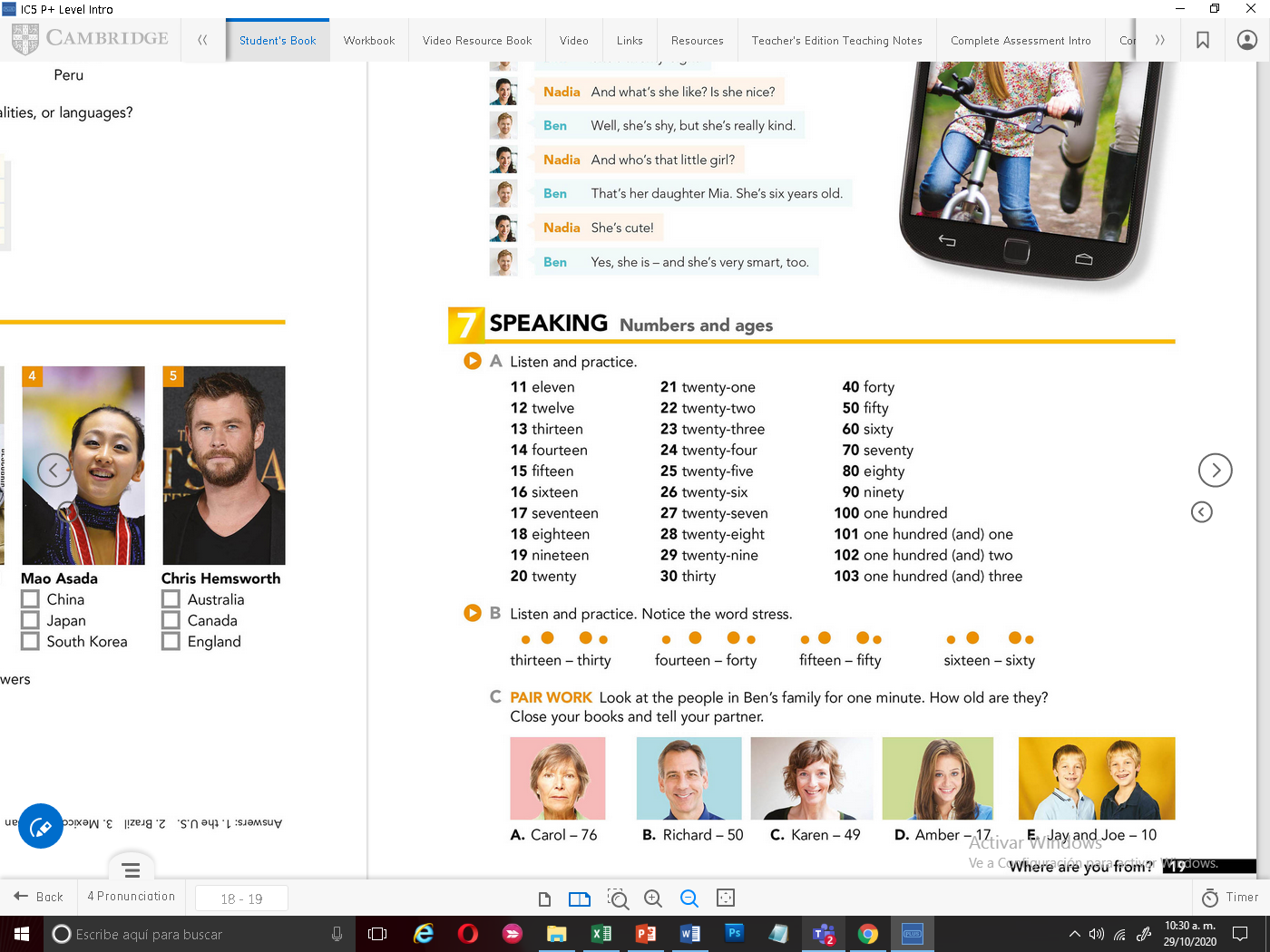 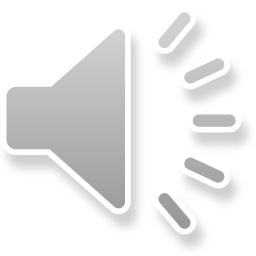 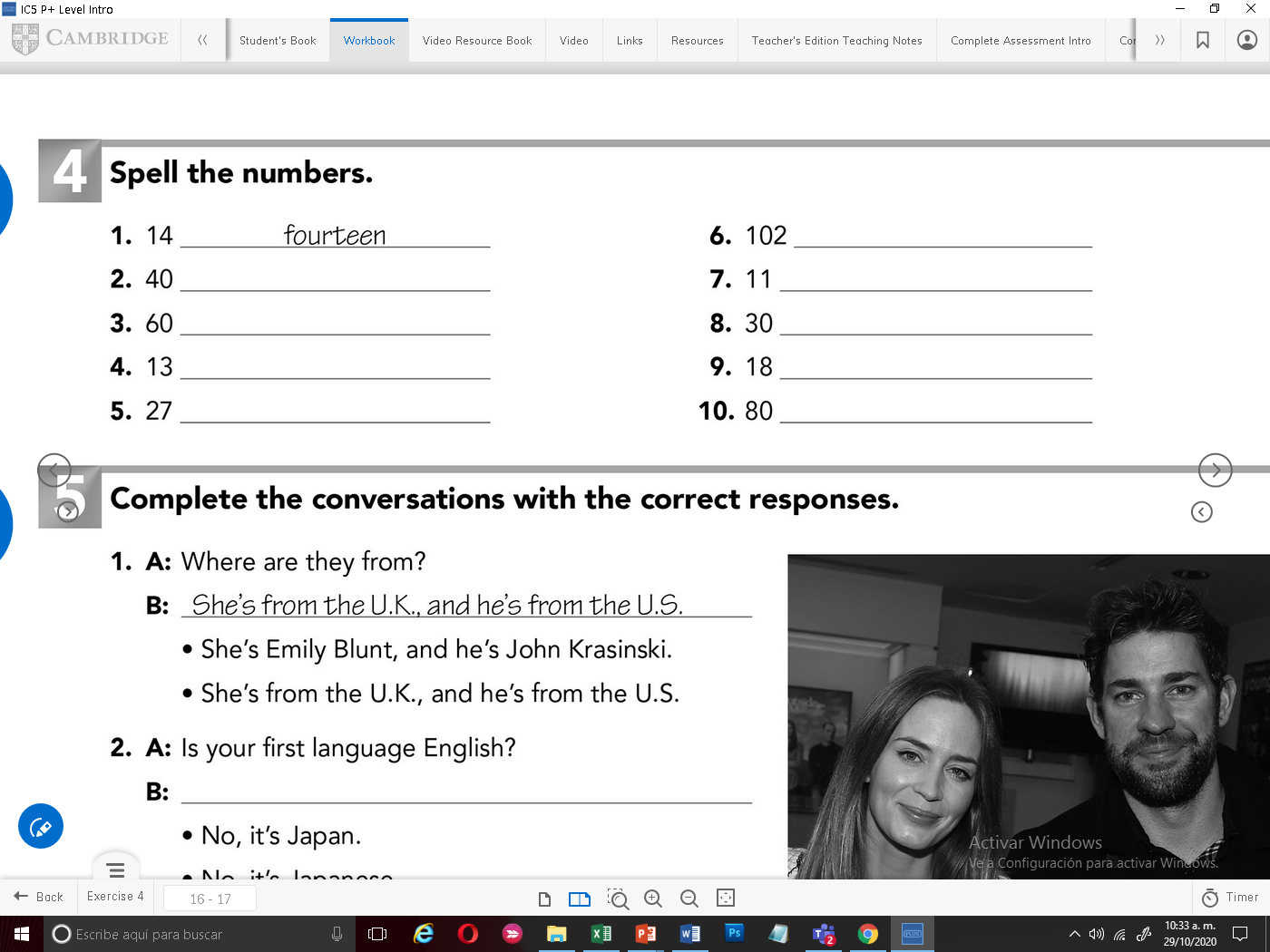 One hundred and two
forty
eleven
sixty
thirty
thirteen
eighteen
eighty
Twenty- seven
Record your voice mentioning the age of each person. Example: Carol is 76 years old
Graba tu voz mencionando la edad de cada persona. Ejemplo: Carol tiene 76 años
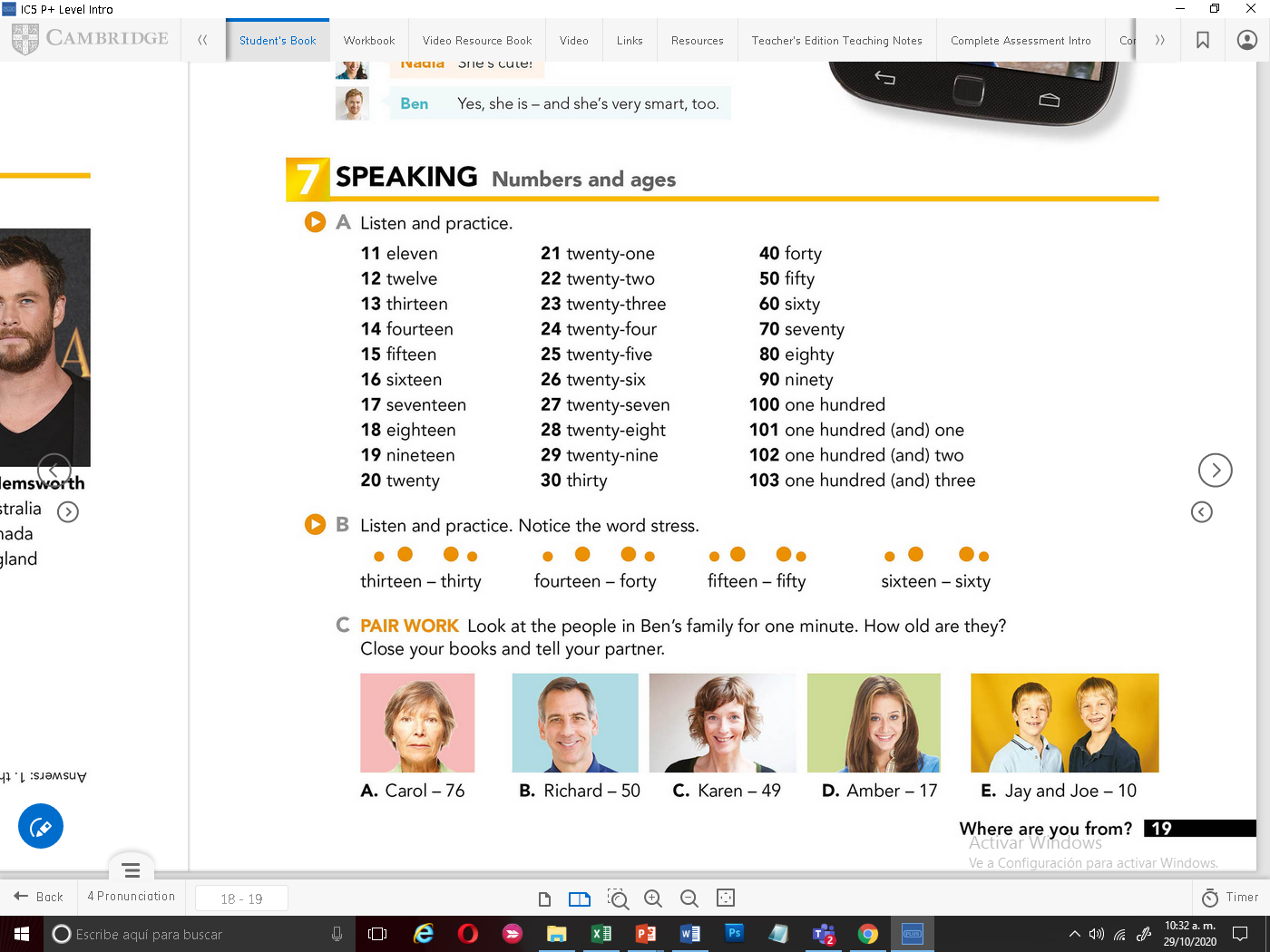 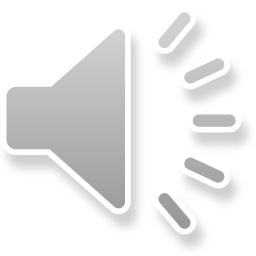 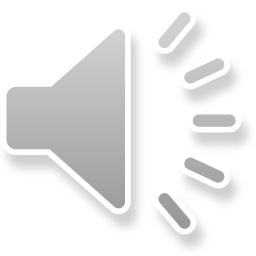 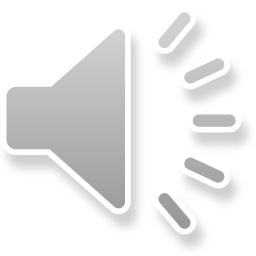 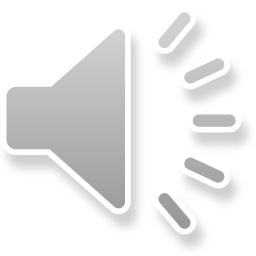 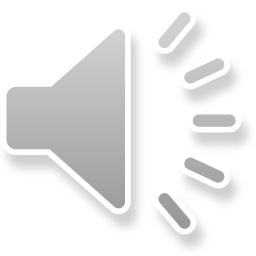 Click on the following video, then answer the practice with ages. Ve, el siguiente video y contesta el ejercicio de practica con las edades
https://www.youtube.com/watch?v=3qa8K7b07GI&feature=youtu.be
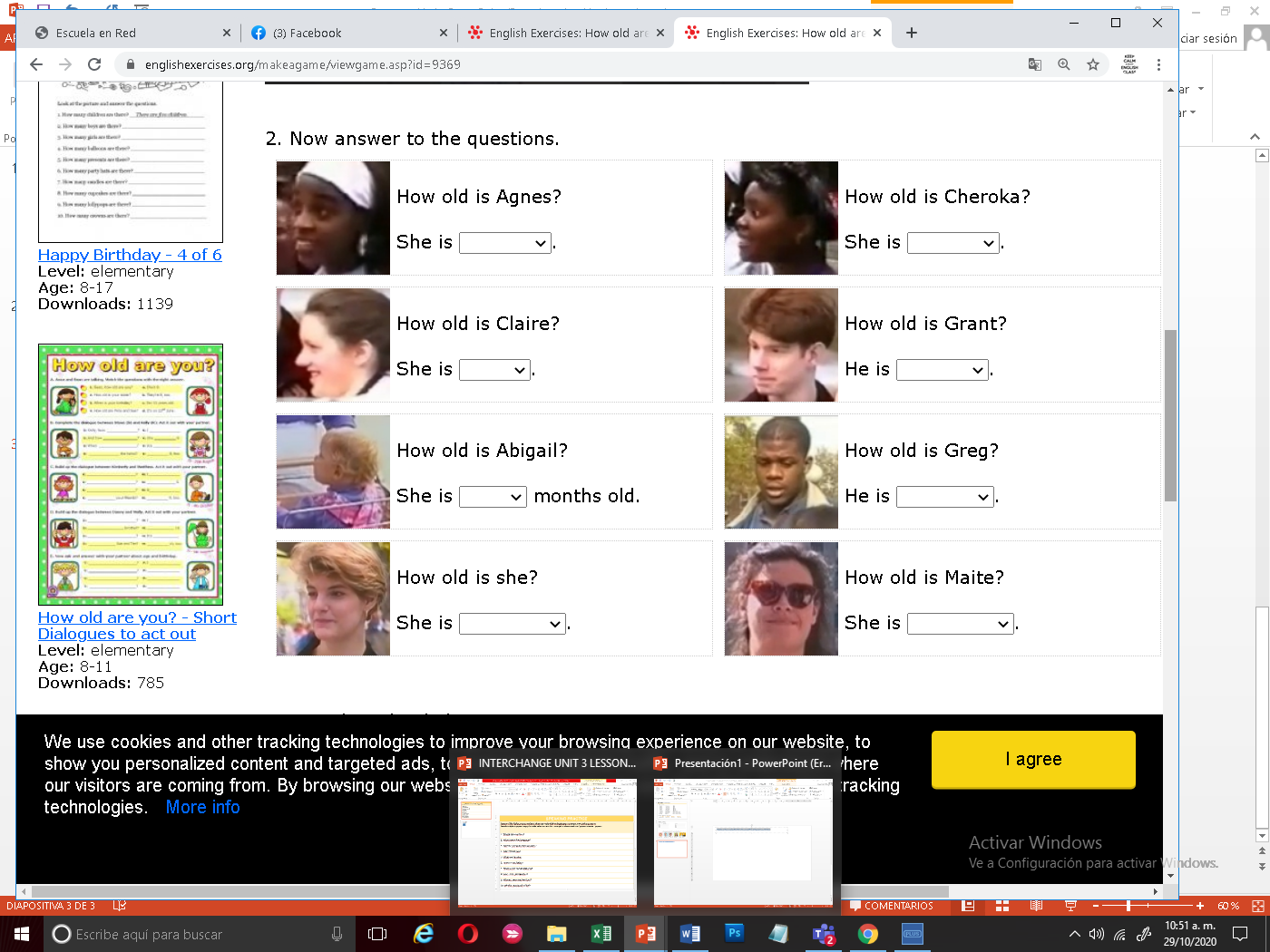 Twenty- two
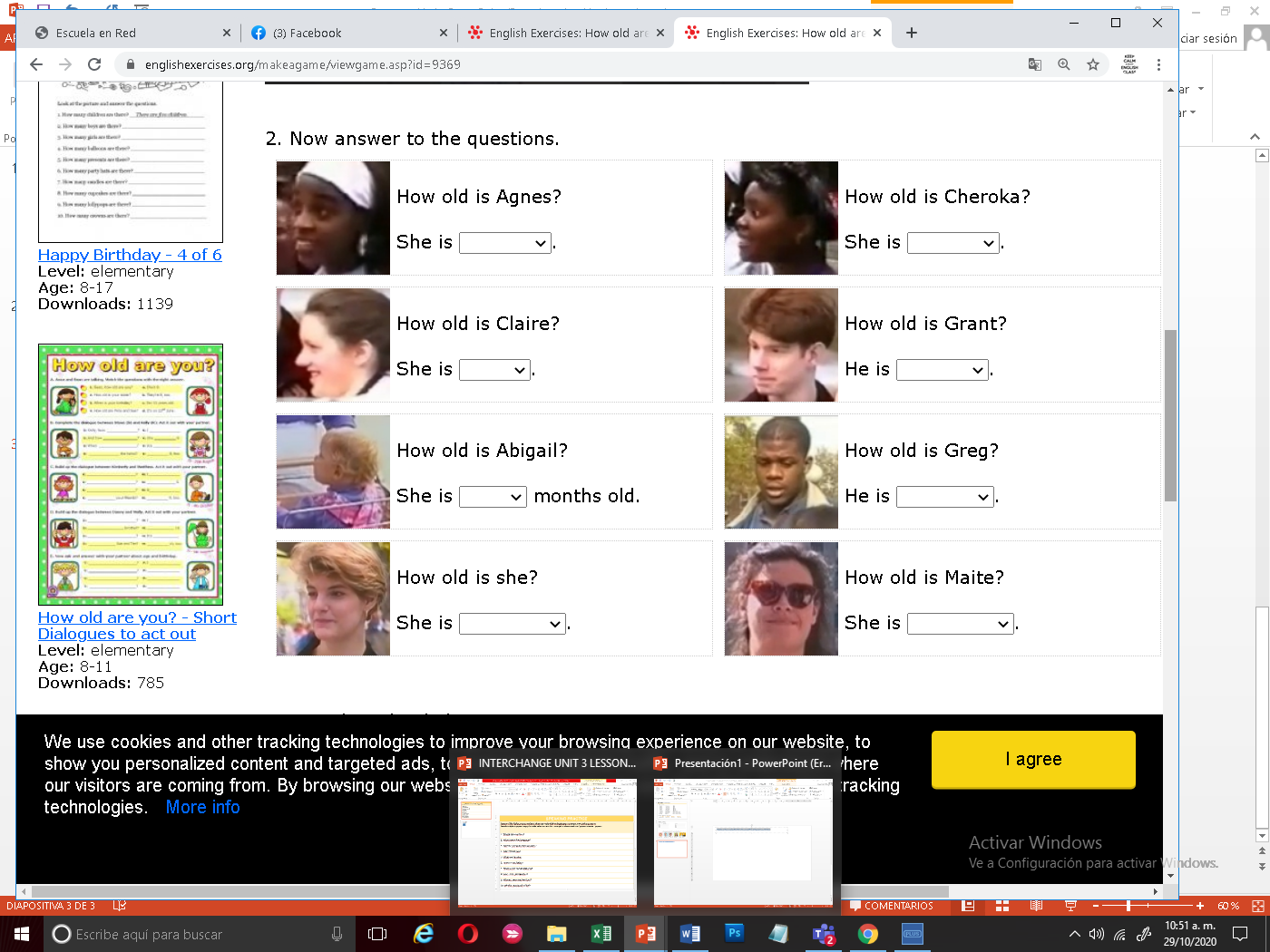 eighteen
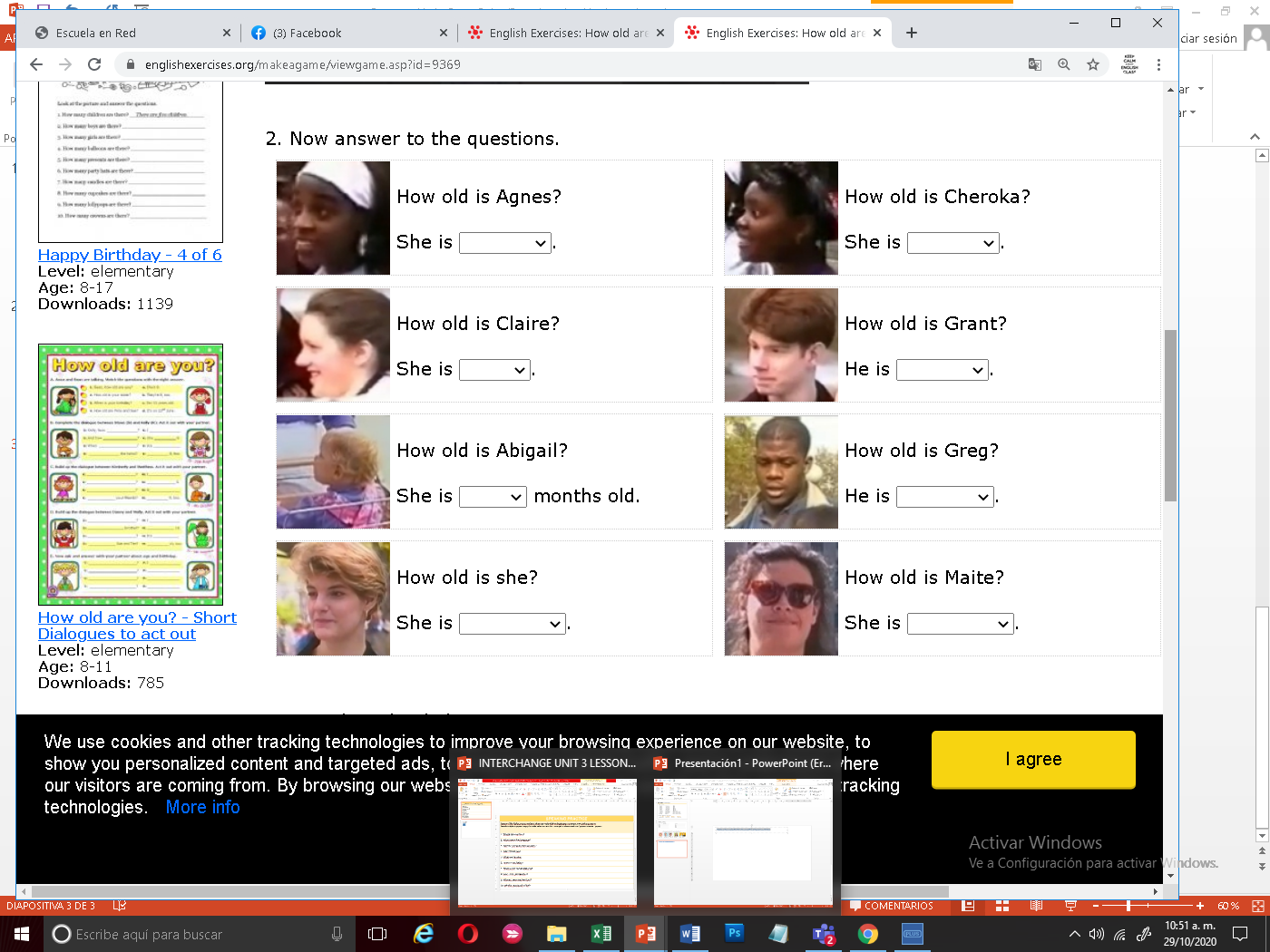 seventeen
seventeen
twenty
fifteen
Twenty-one
Eleven months